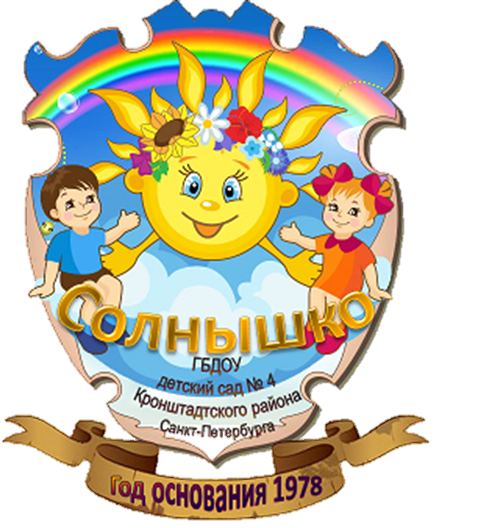 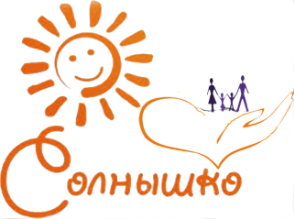 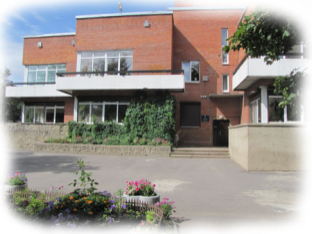 Ежегодно 30 ноября во многих странах отмечается Всемирный день домашних животных (World Pets Day). Он посвящен всем одомашненным человеком животным и служит напоминанием всему человечеству об ответственности за «братьев наших меньших».
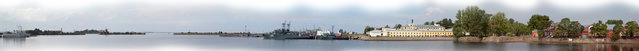 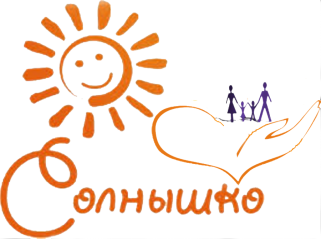 30 ноября в нашем детском саду прошла социальная благотворительная акция, которая была направлена на помощь животным, которые оказались в кризисной ситуации. Для жителей приюта «Ковчег» семьями воспитанников был собран и передан корм и другие необходимые вещи.
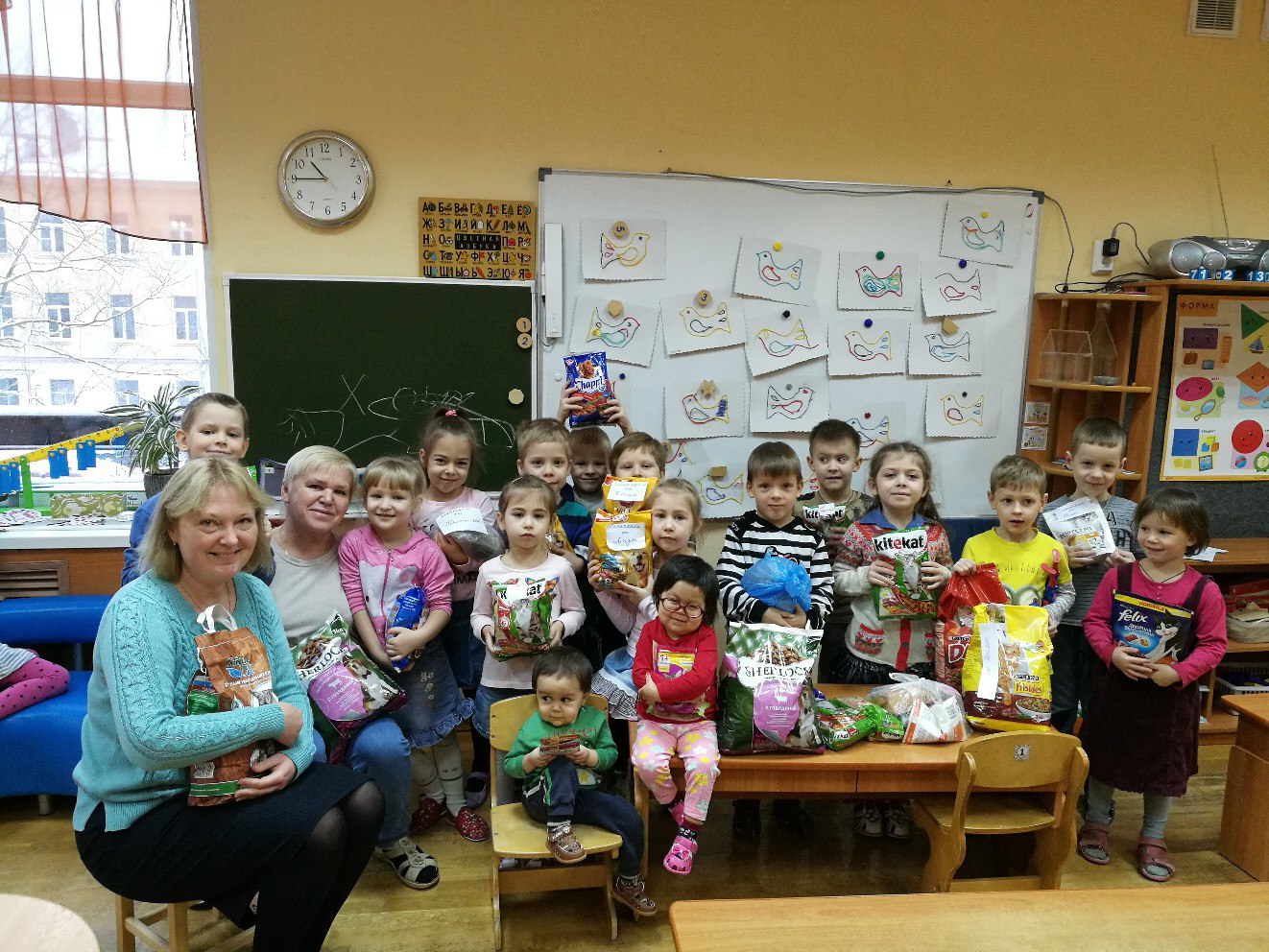 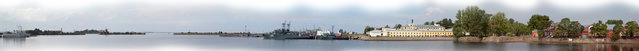 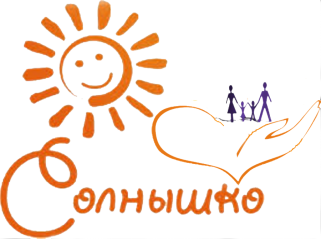 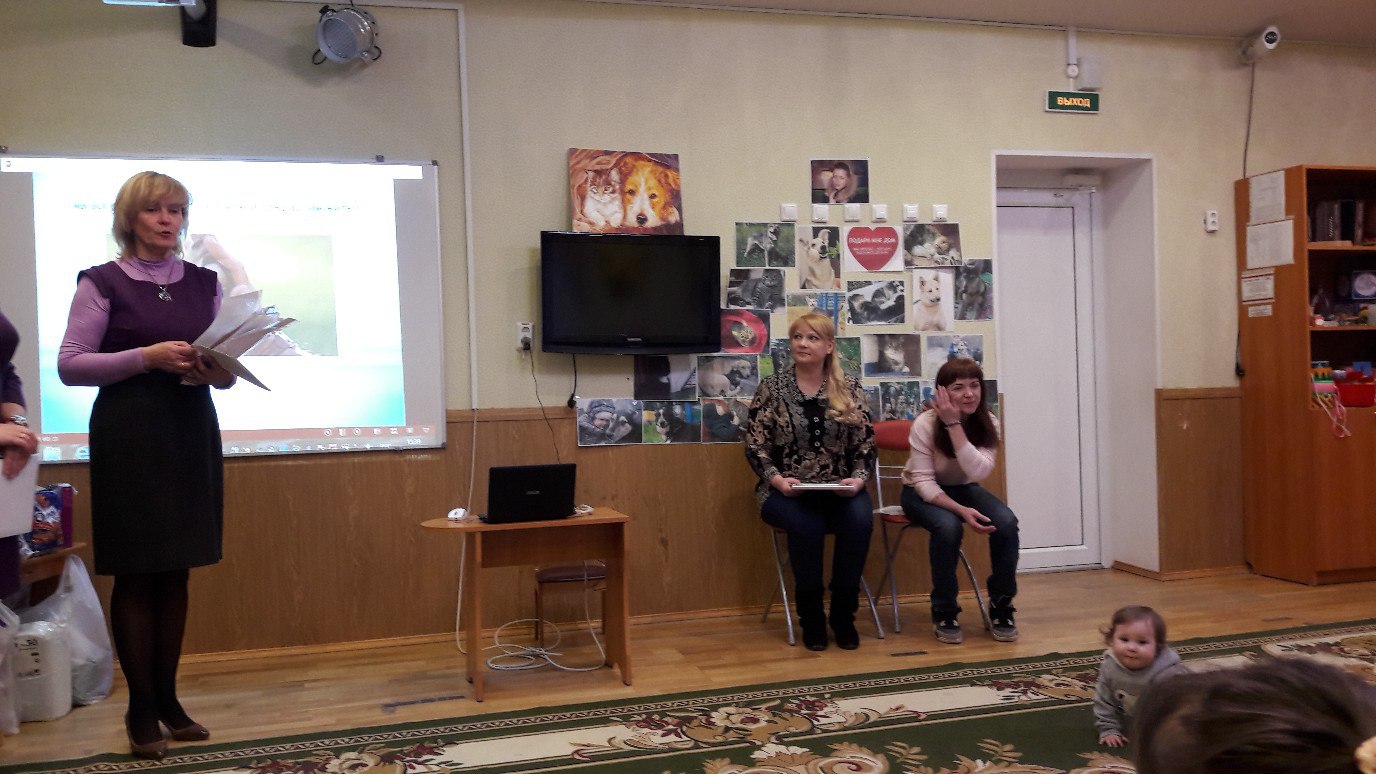 В музыкальном зале состоялась встреча с организаторами и волонтёрами
Центра кризисной передержки для животных «Ковчег».
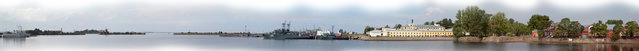 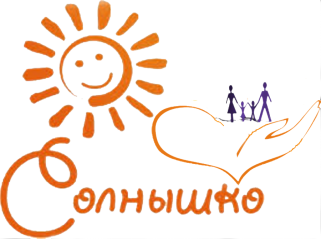 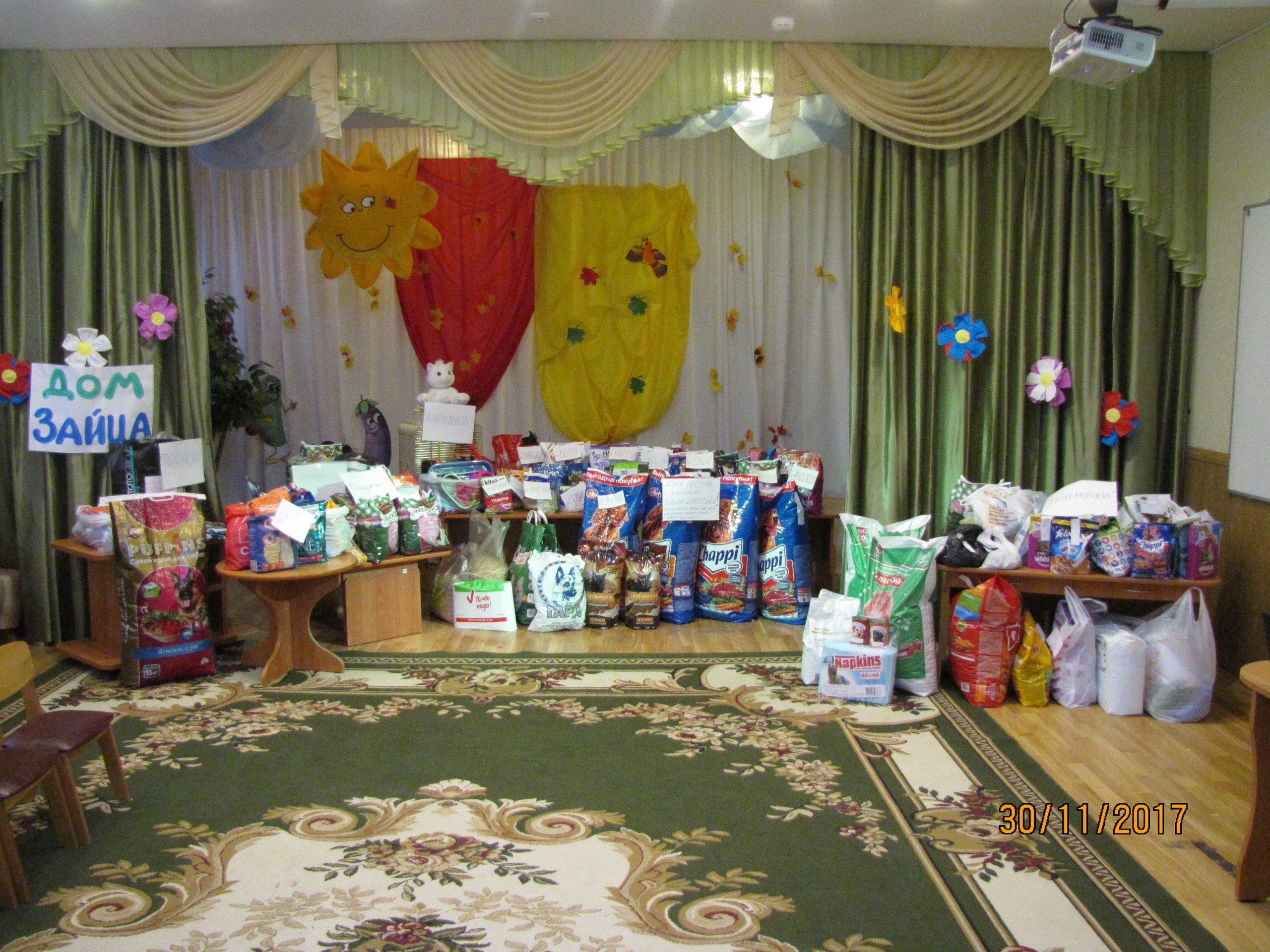 Большинство семей воспитанников не остались равнодушными 
к судьбе бездомных животных.
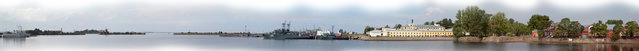 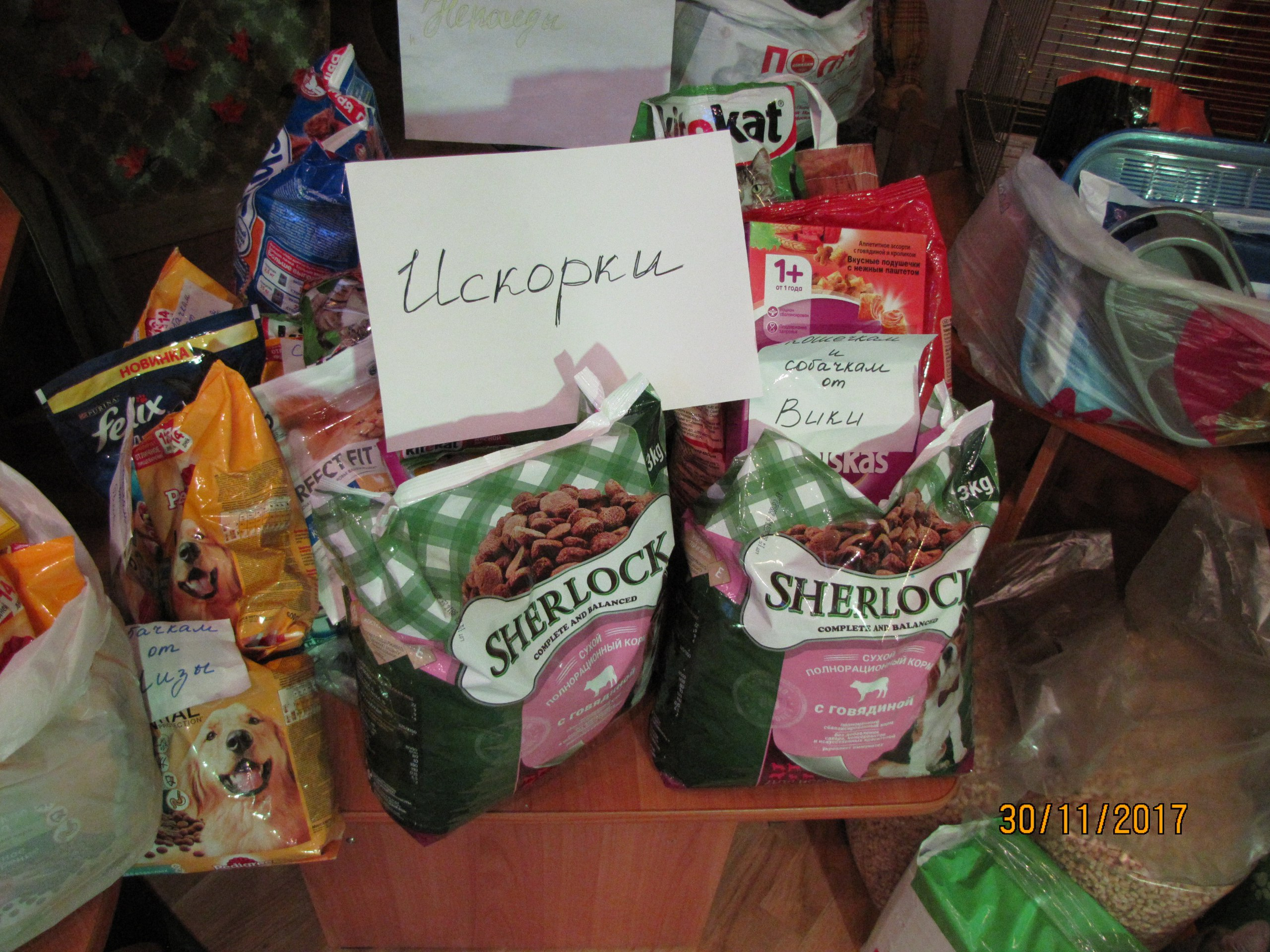 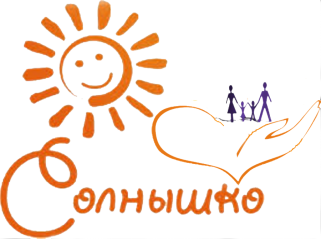 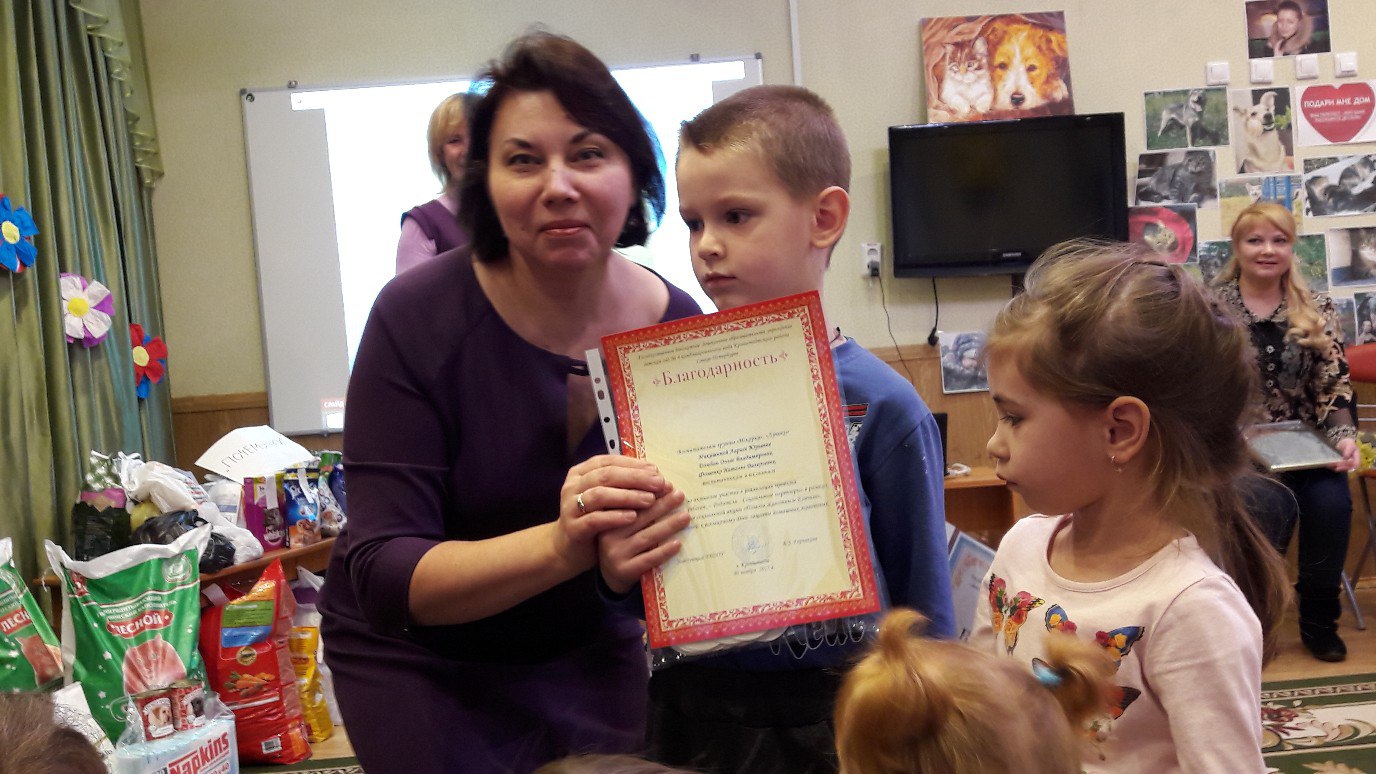 Благодарность от администрации детского сада.
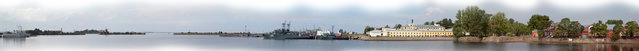 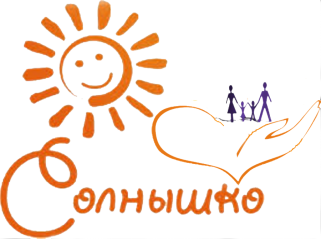 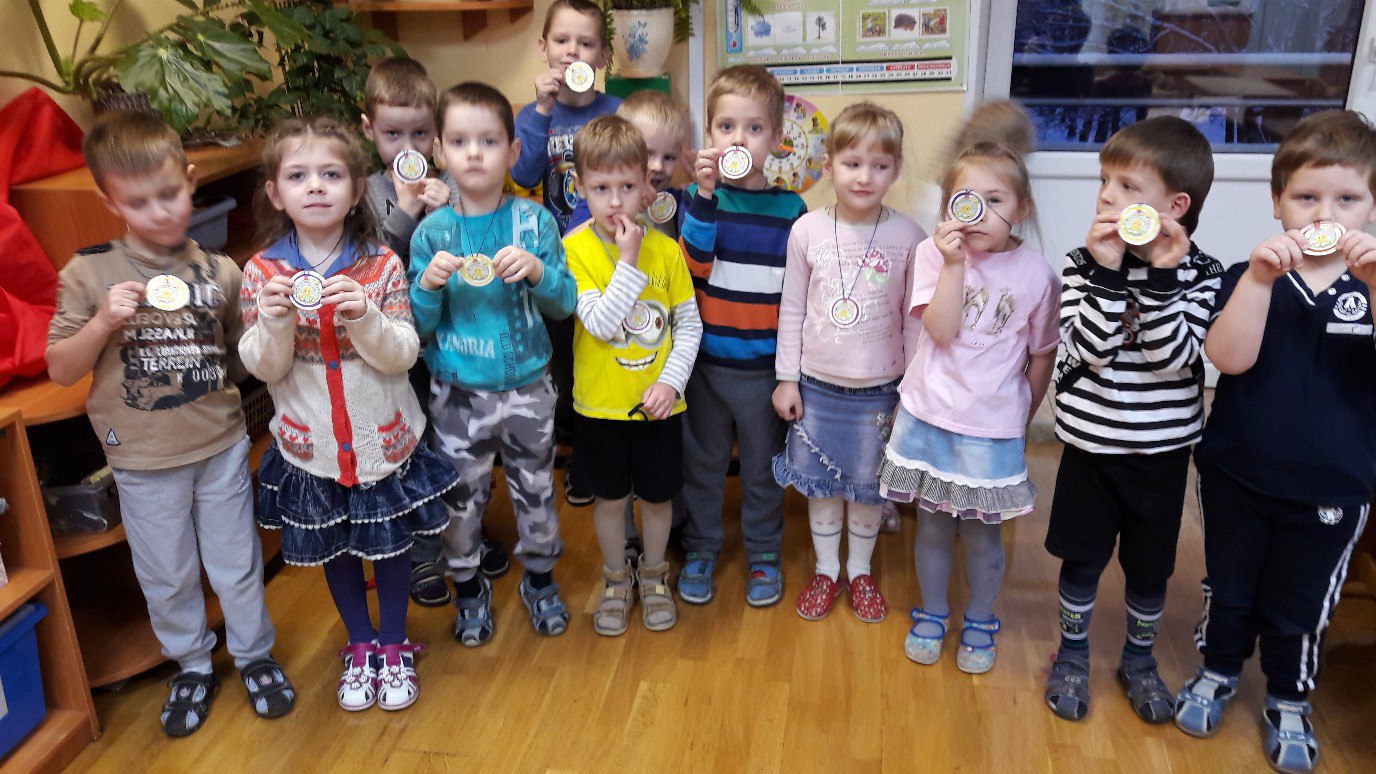 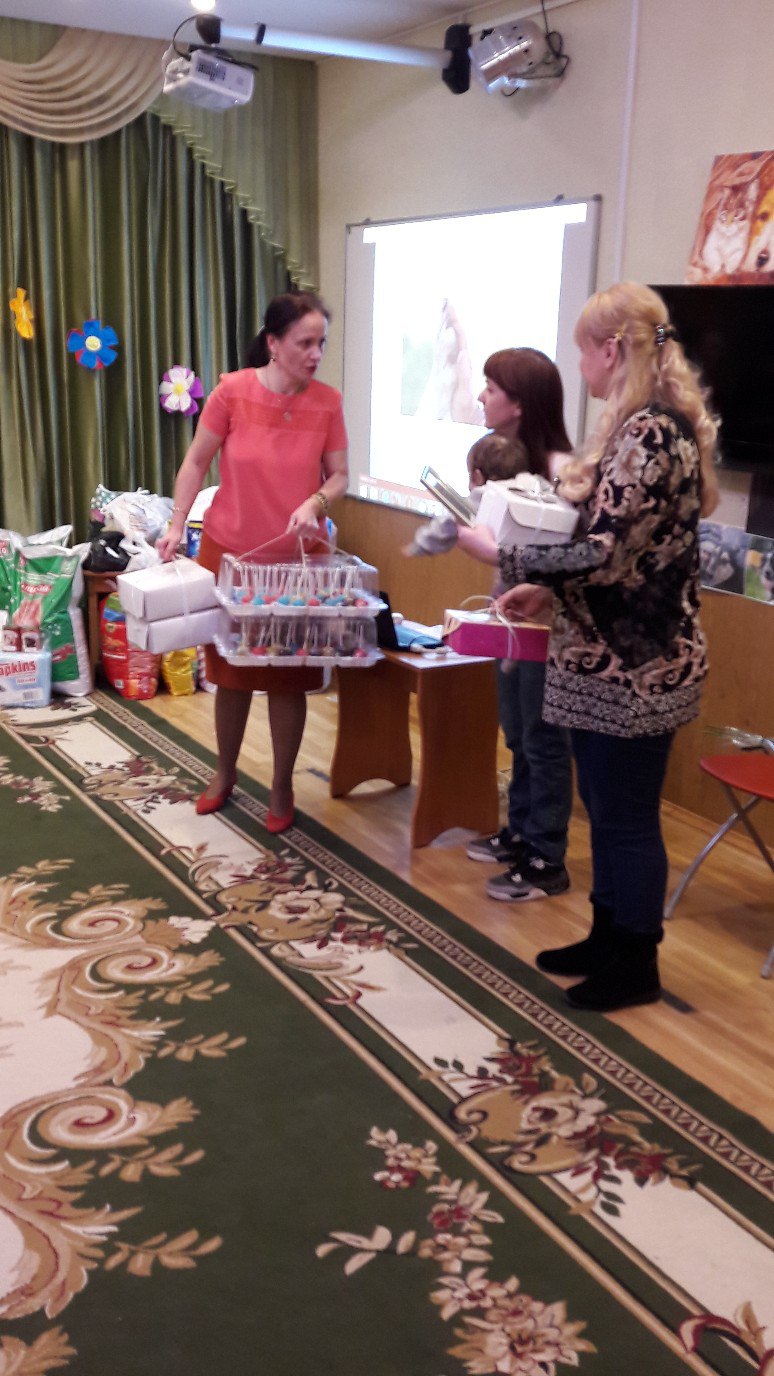 Благодарность от представителей «Ковчега».
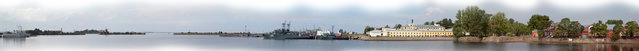 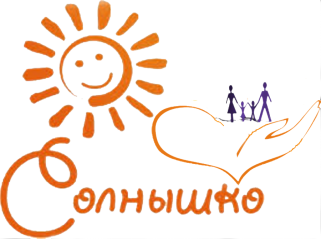 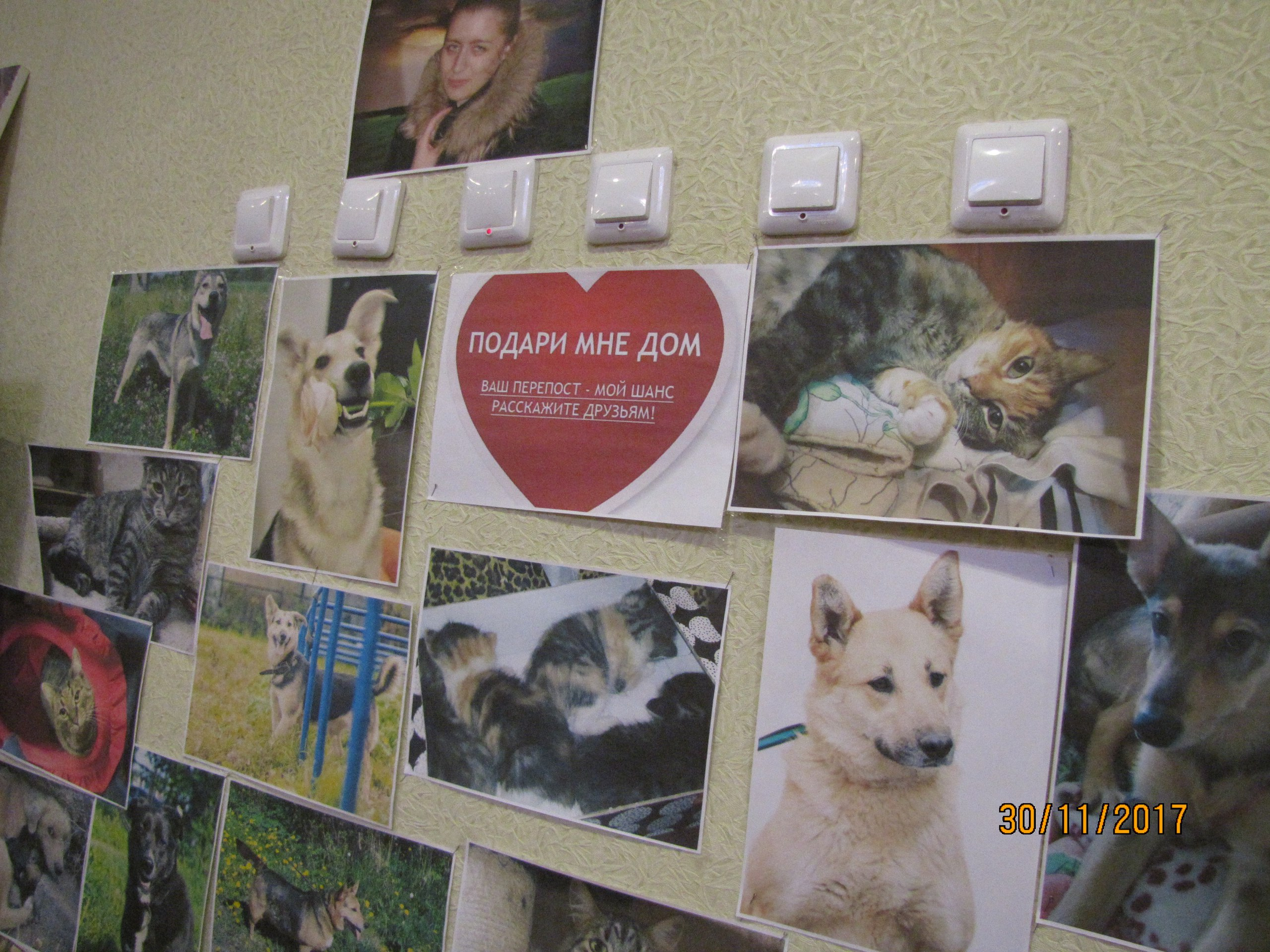 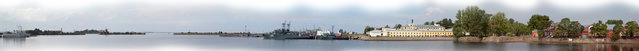